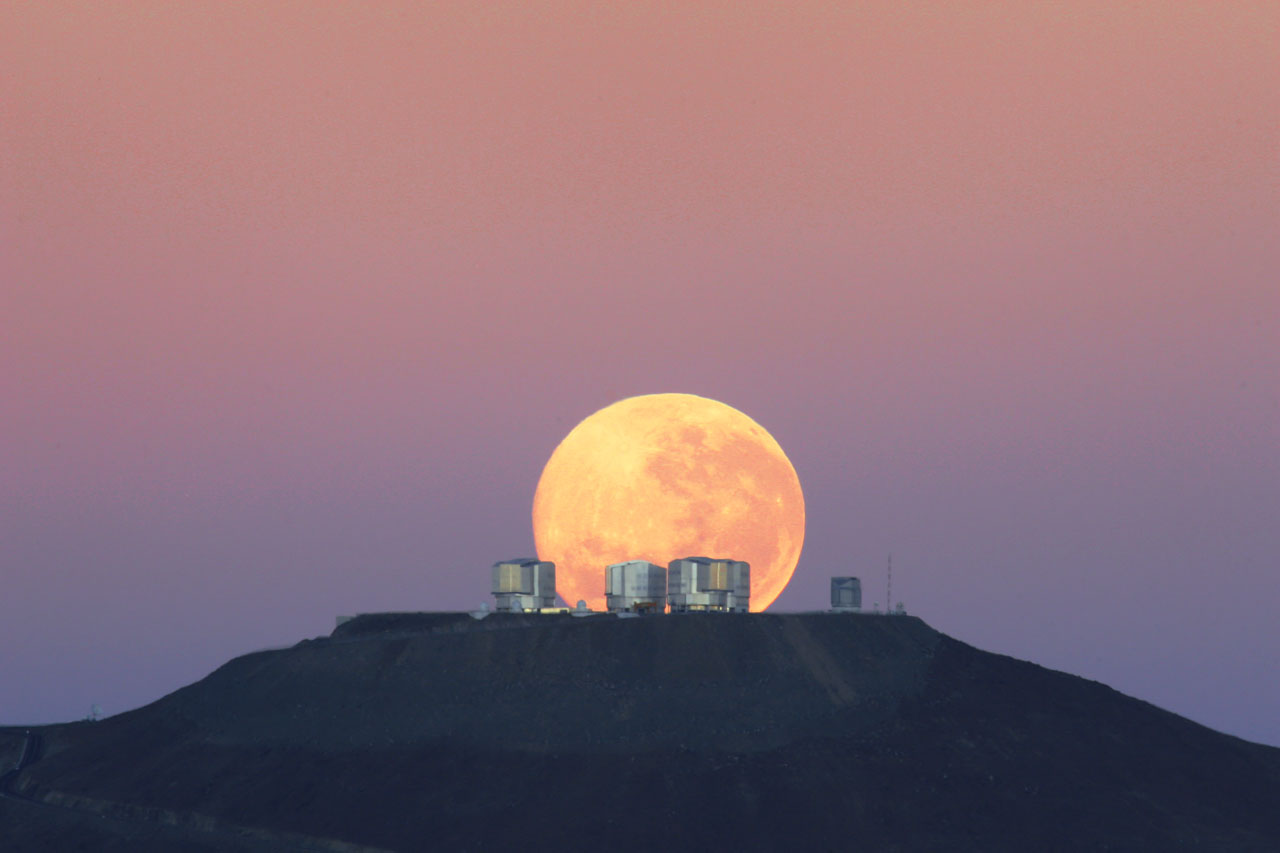 Himmelsbeobachtungen verändern unser Weltbild
Bruno LeibundgutESO
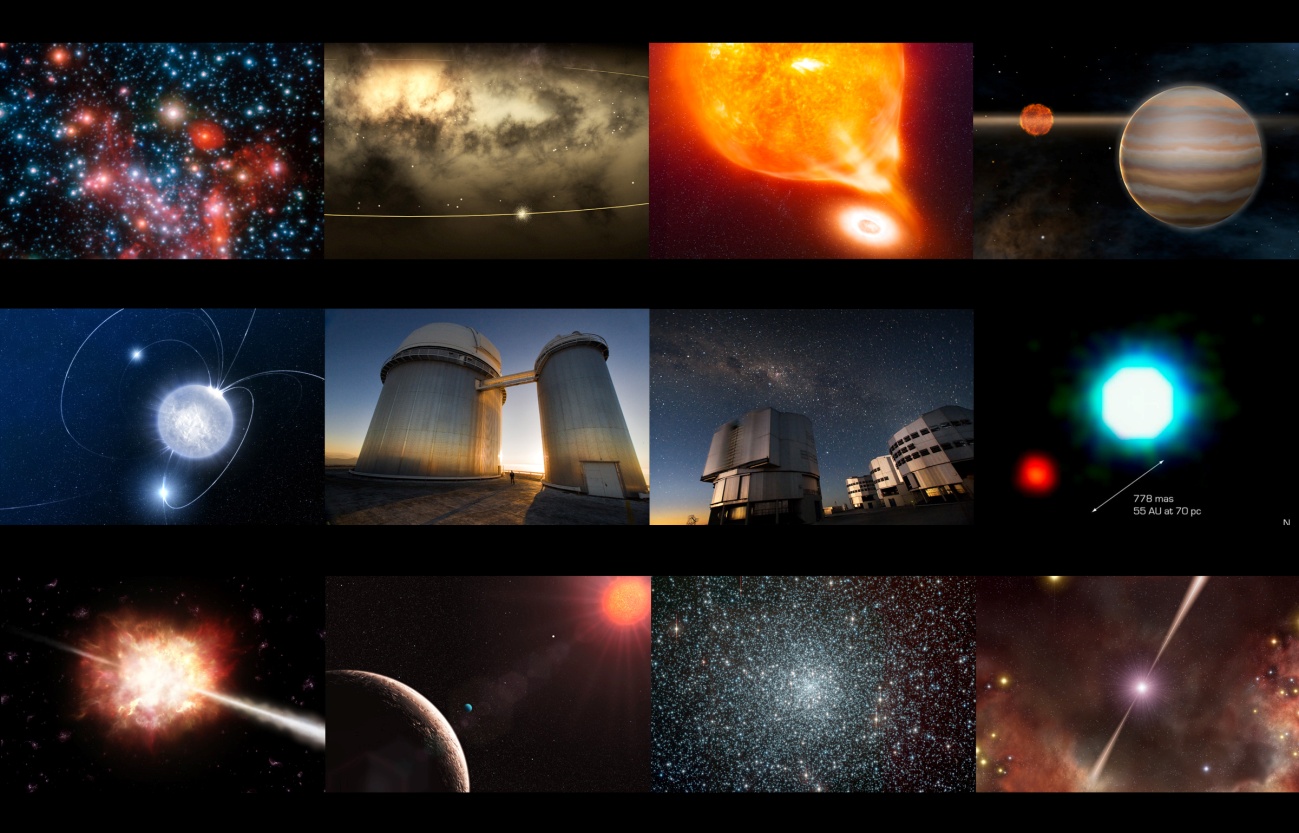 Astronomie – Faszinierende Wissenschaft
Unser Platz im Universum
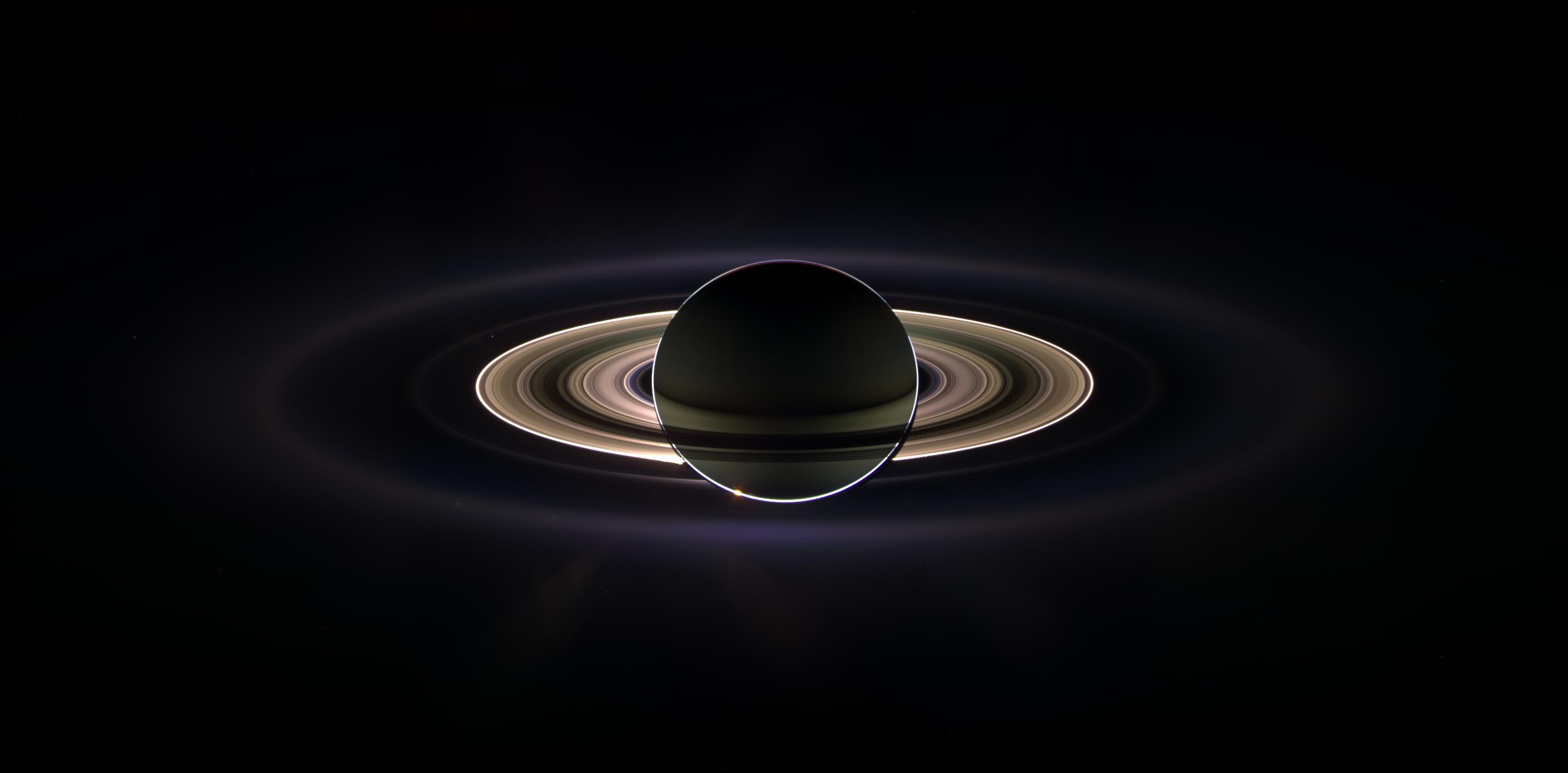 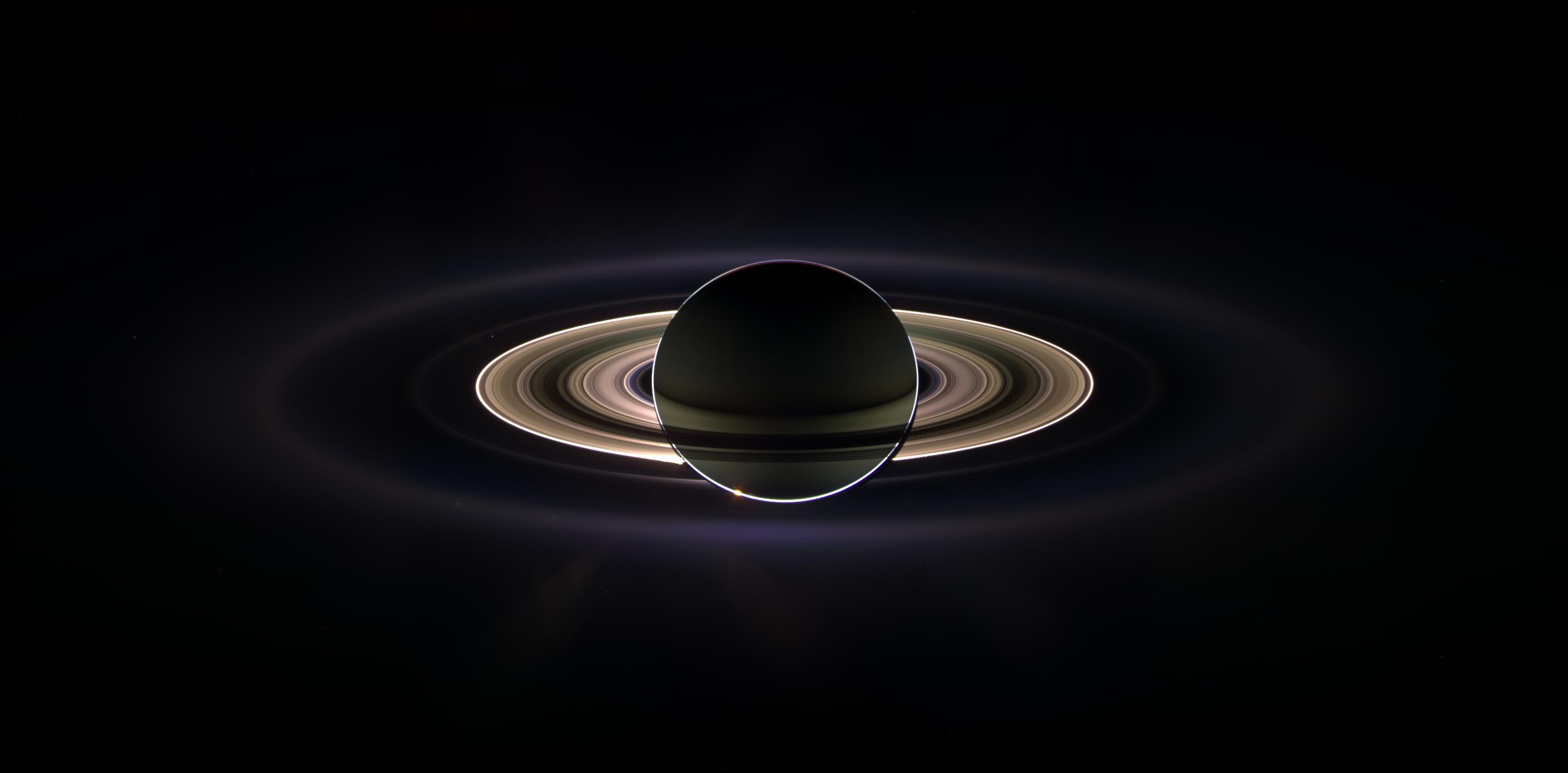 © Cassini/NASA
Unser Platz im Universum
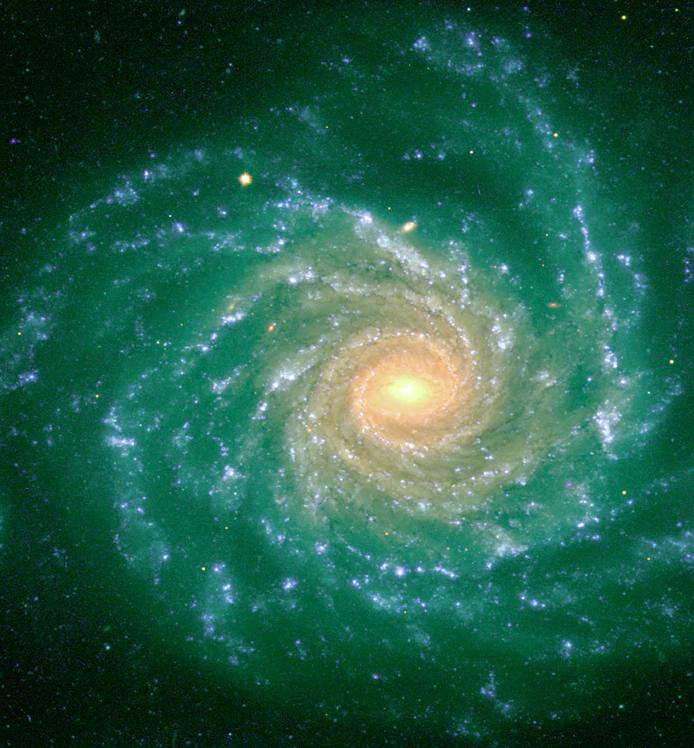 27000 Lichtjahre
Hallo
Beobachtungen des Unsichtbaren
Reise zum Zentrum der Milchstrasse
Das Schwarze Loch im Zentrum der Milchstrasse
Garching bei München
Chajnantor
Paranal
La Silla
Santiago
ESO’s Welt
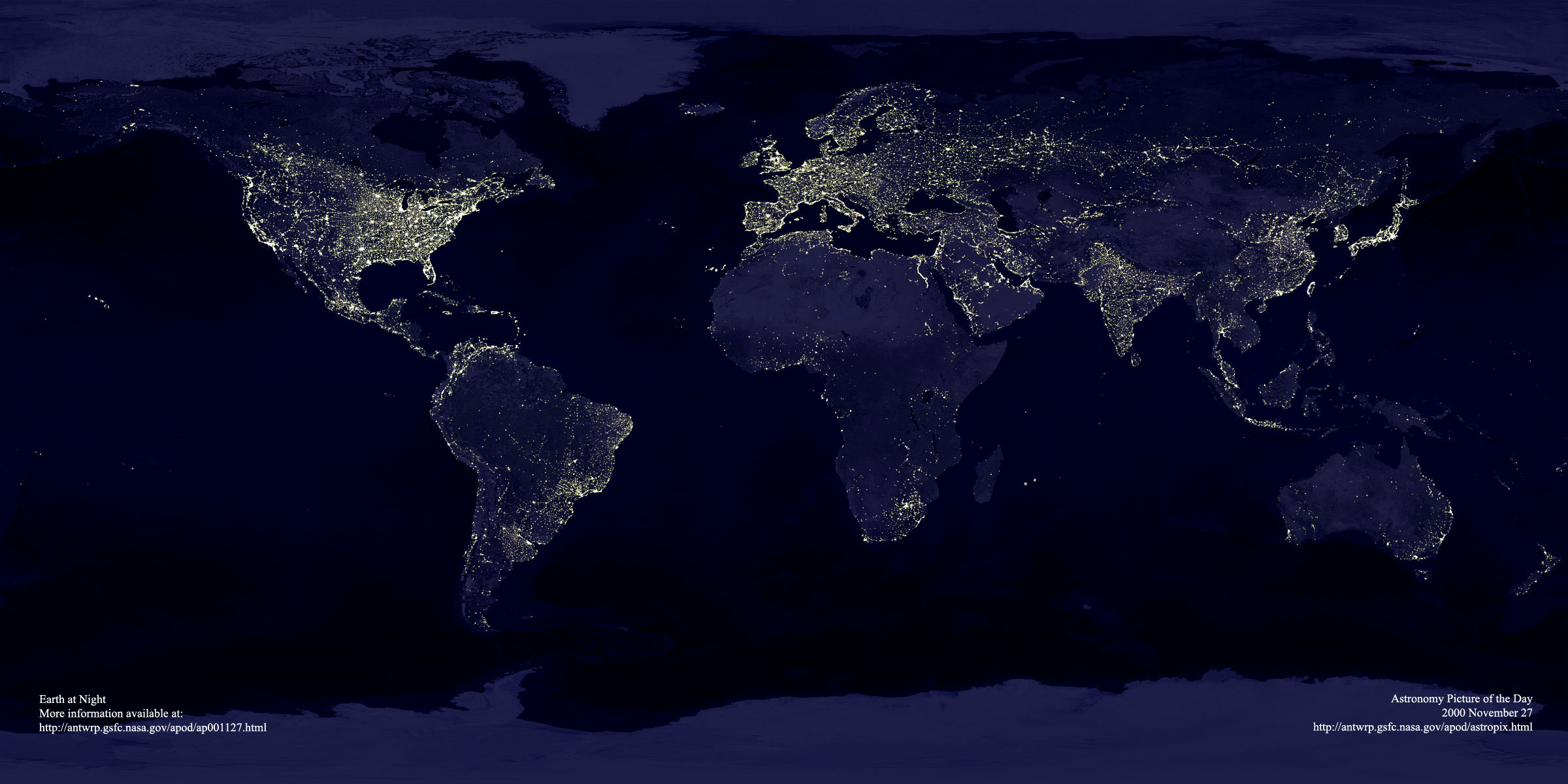 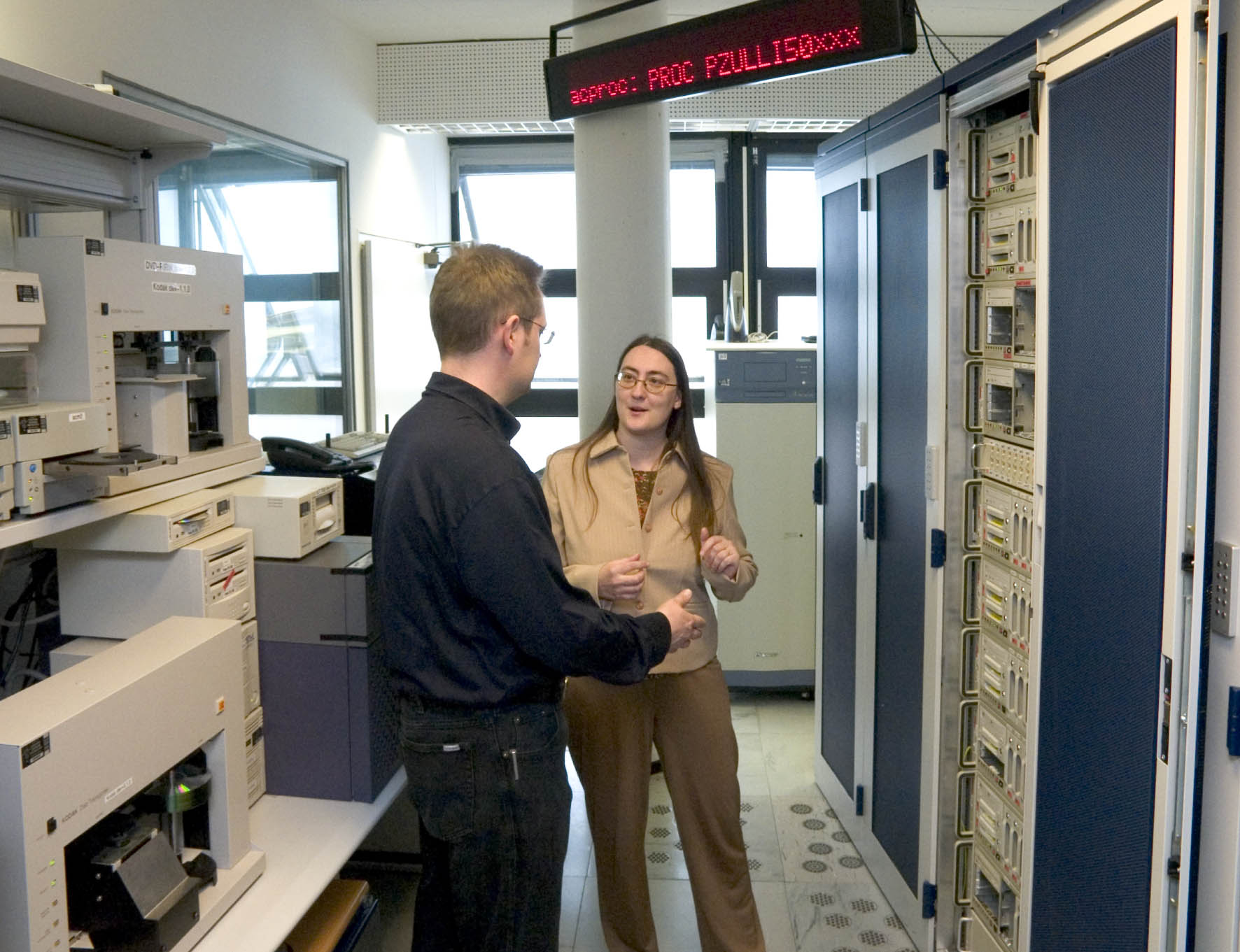 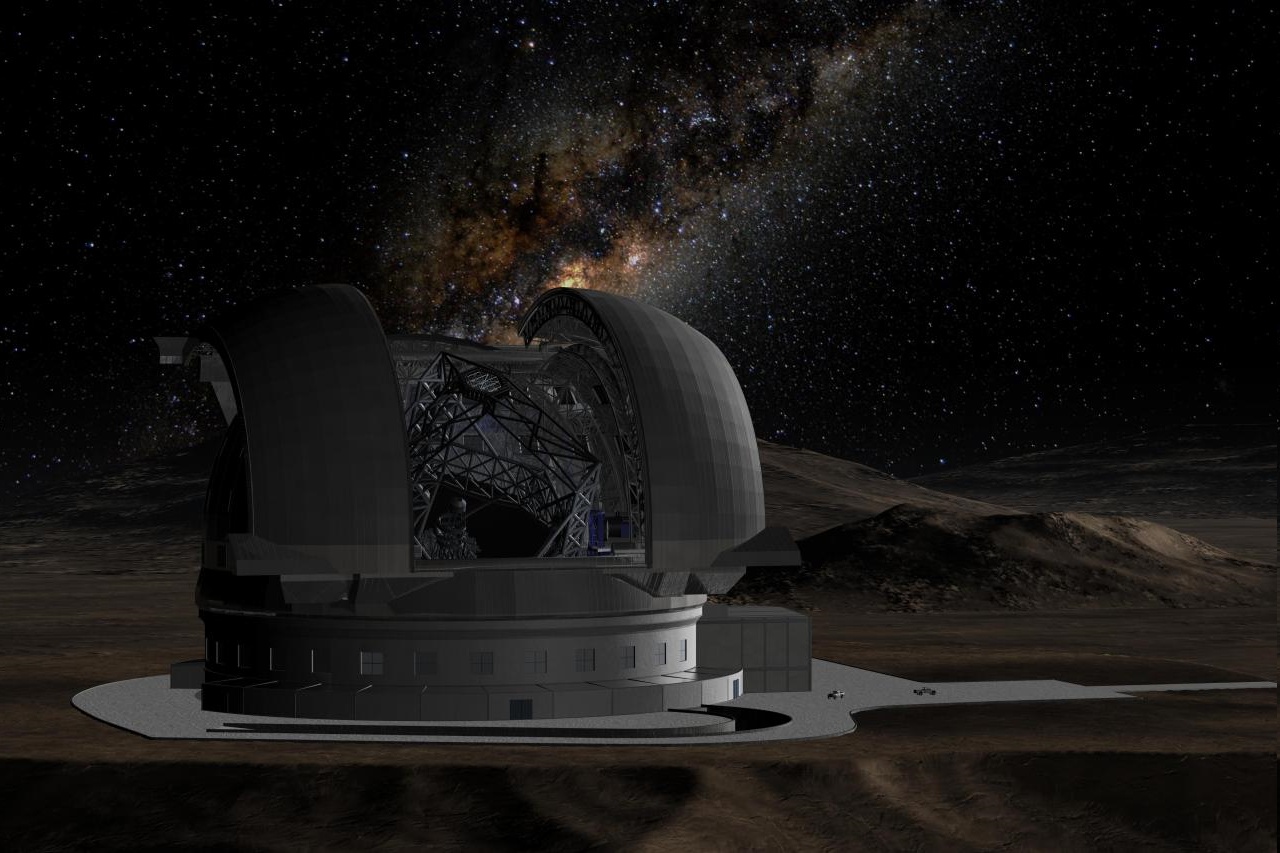 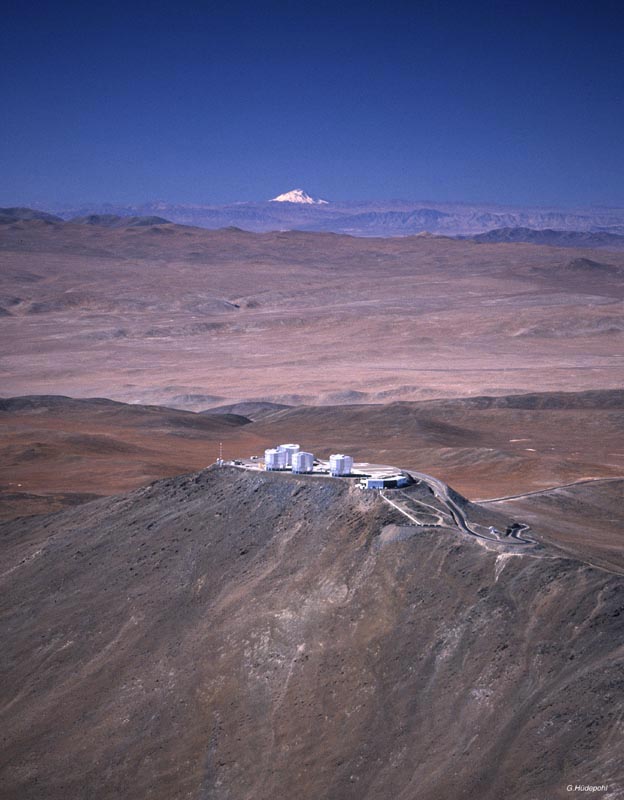 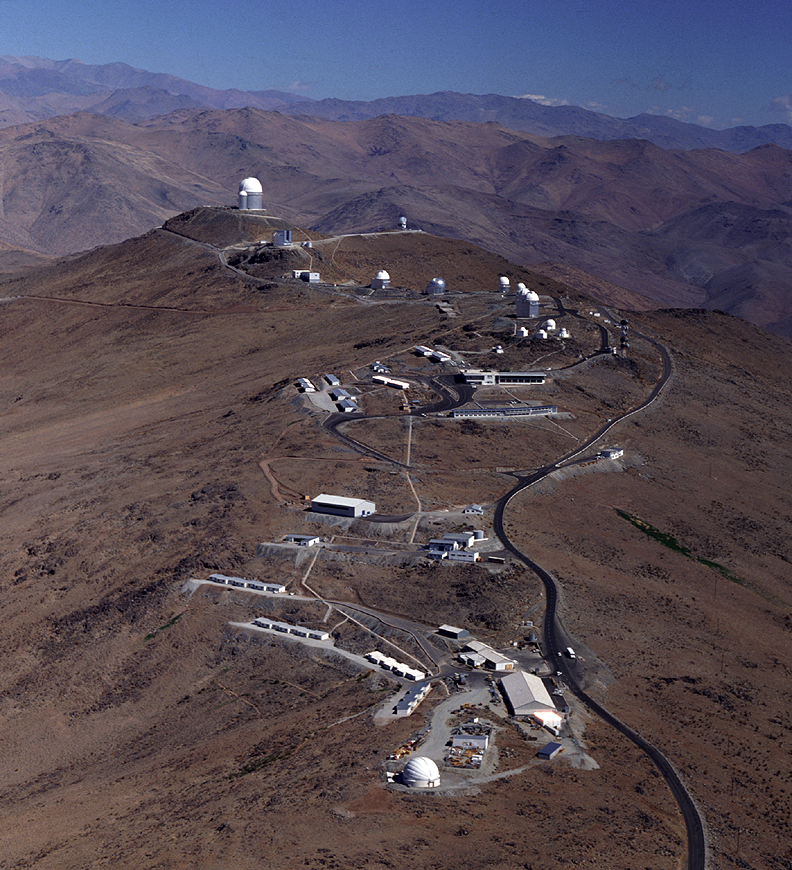 ESO
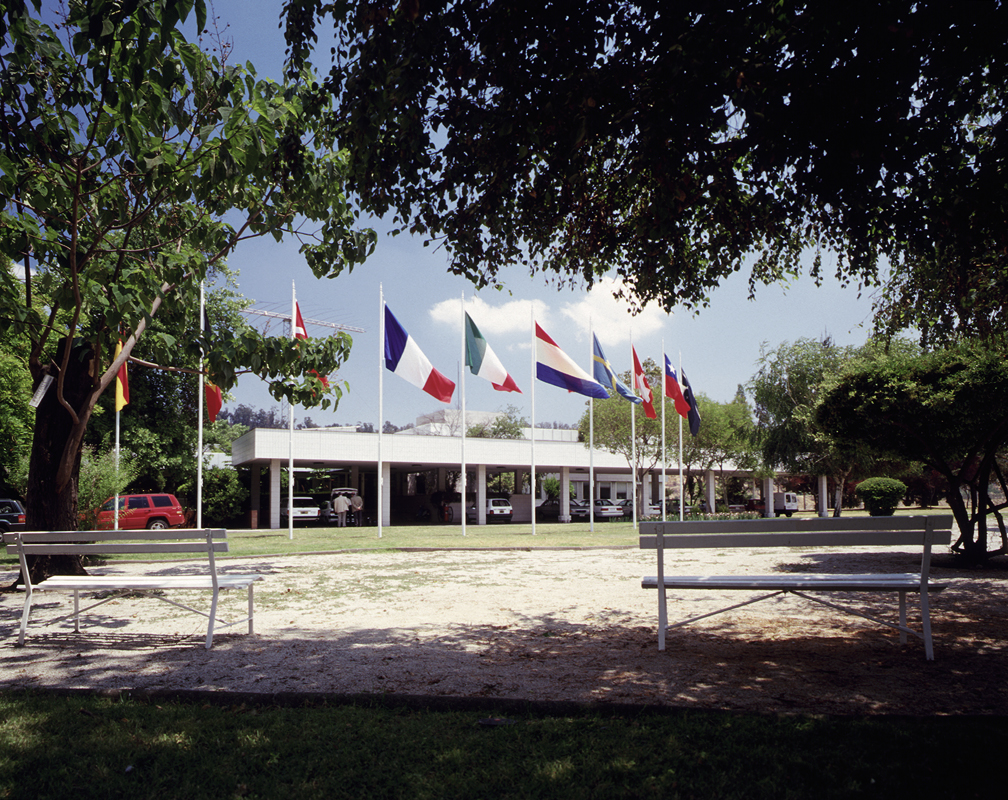 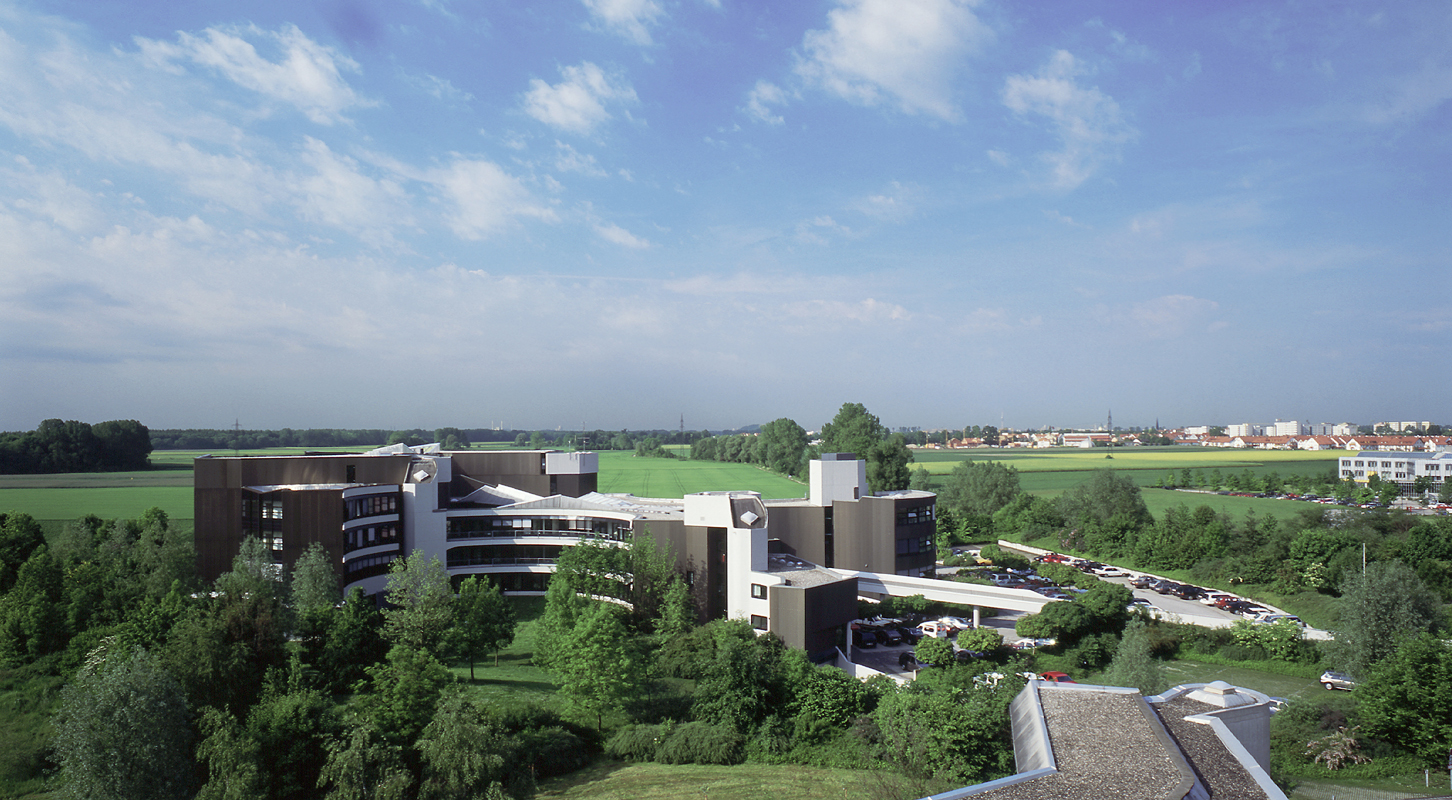 Sternwarten La Silla and Paranal in Betrieb 9 Teleskope, plus 4 Teleskope für Interferometrie
APEX in Betrieb auf Chajnantor
ALMA im Bau (vollständiger Betrieb in 2013)
Öffentliches Datenarchiv
ESO Extremely Large Telescope in der Planung
Headquarters in Garching, Deutschland
Repräsentation in Santiago de Chile
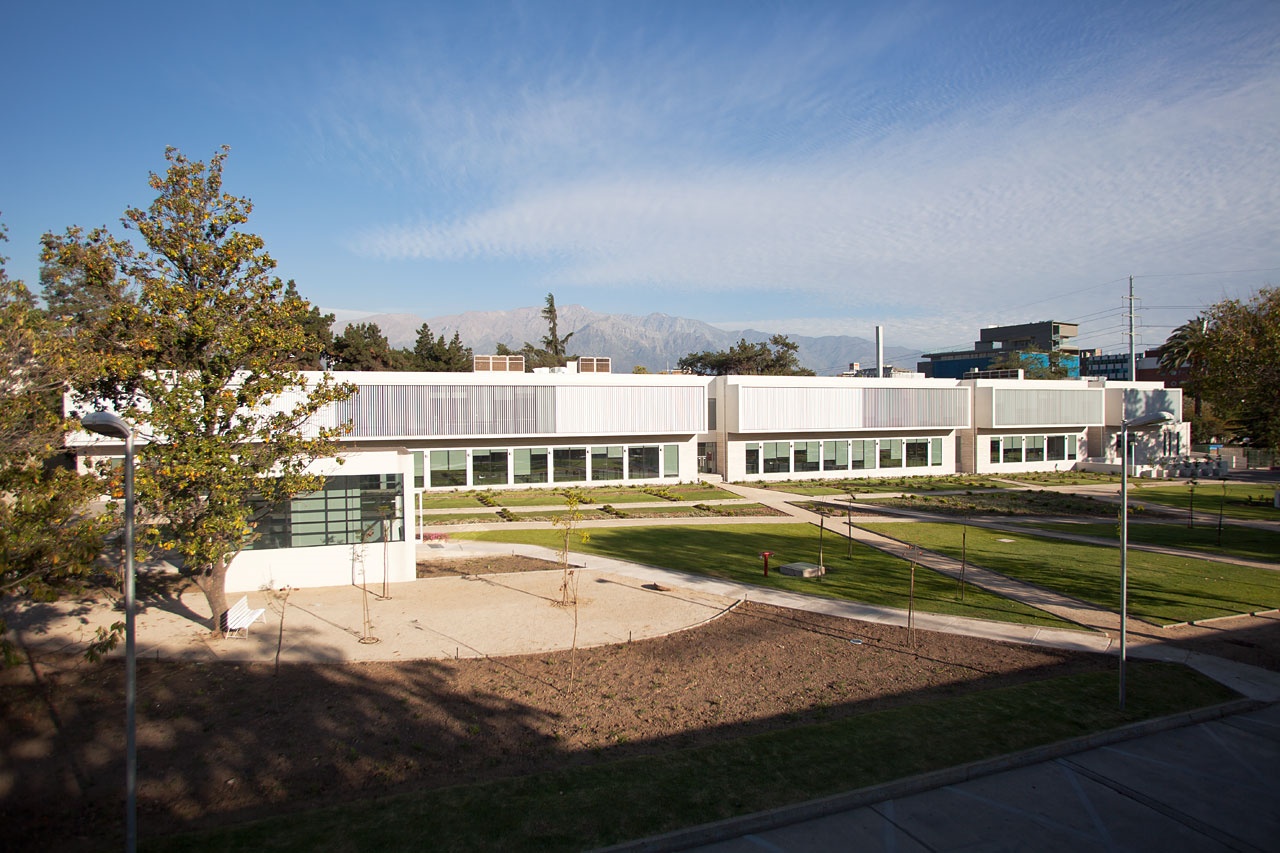 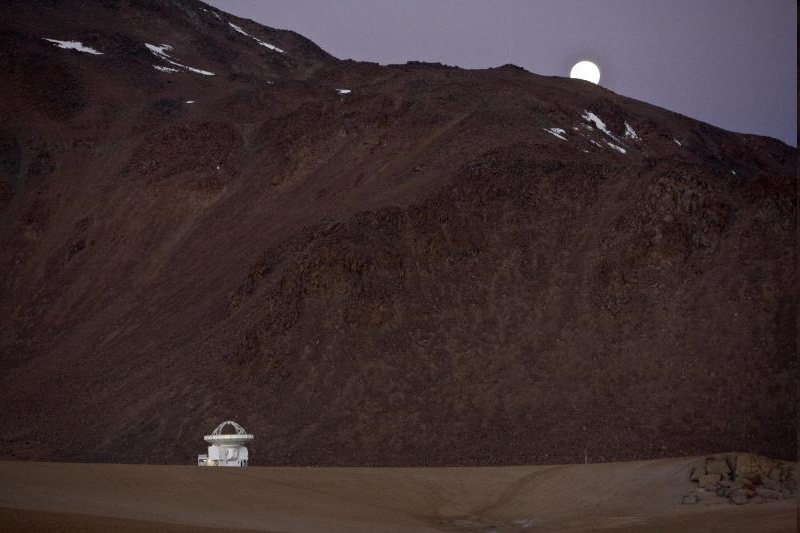 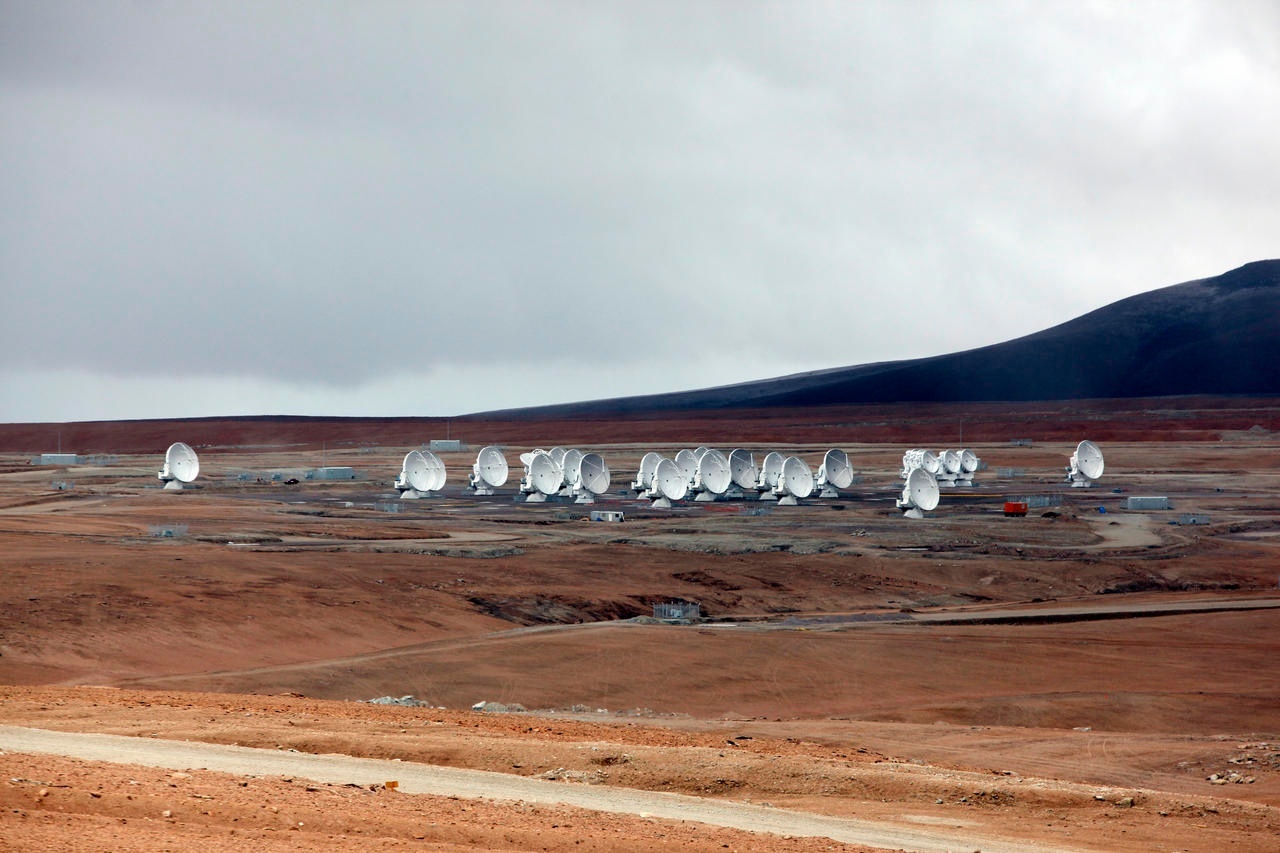 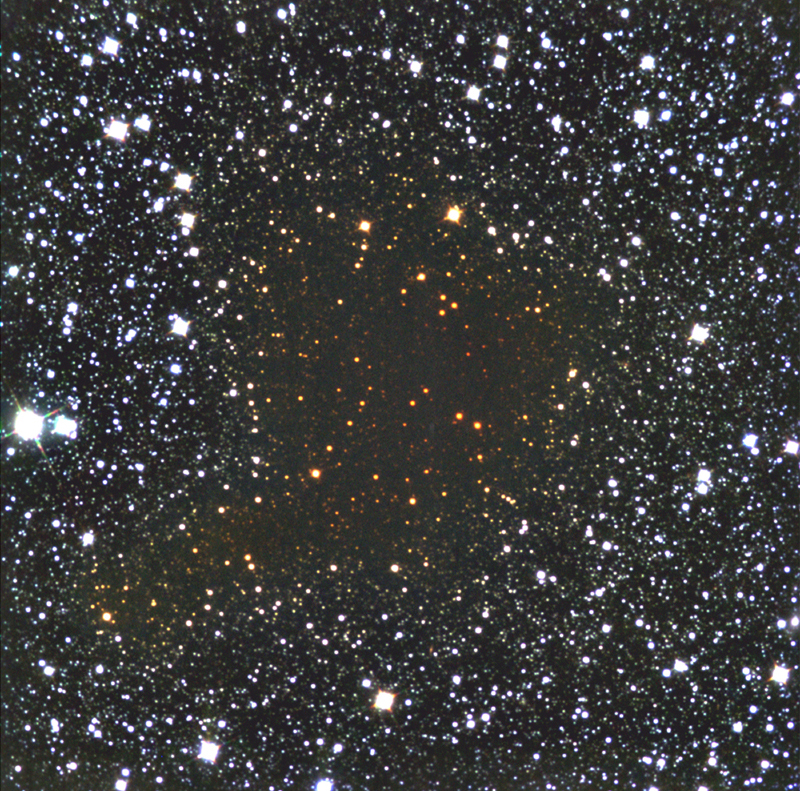 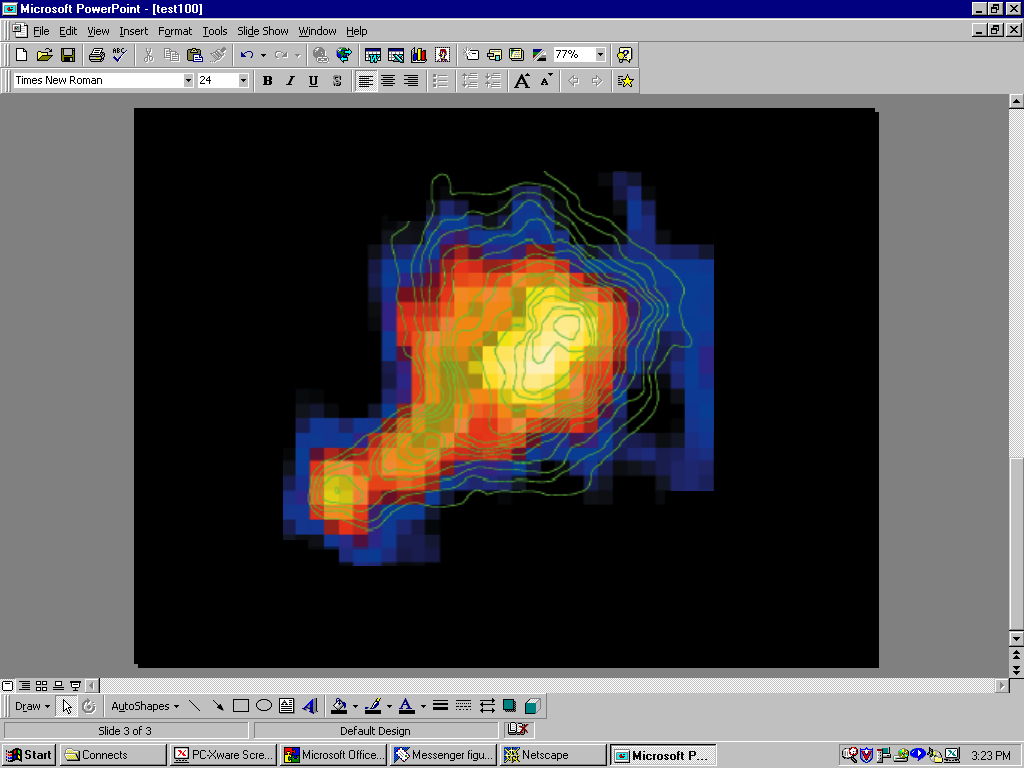 3mm
2.2μm
Weshalb Teleskope und Antennen?
Was in einer Wellenlänge schwach leuchtet kann an einer anderen sehr hell sein
Beispiel: Wärmebilder
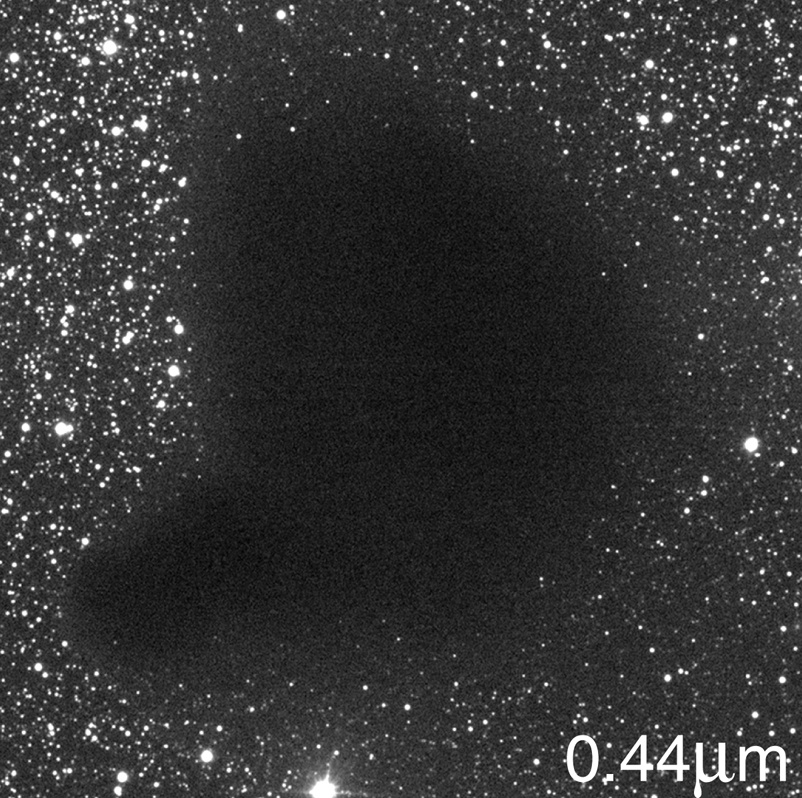 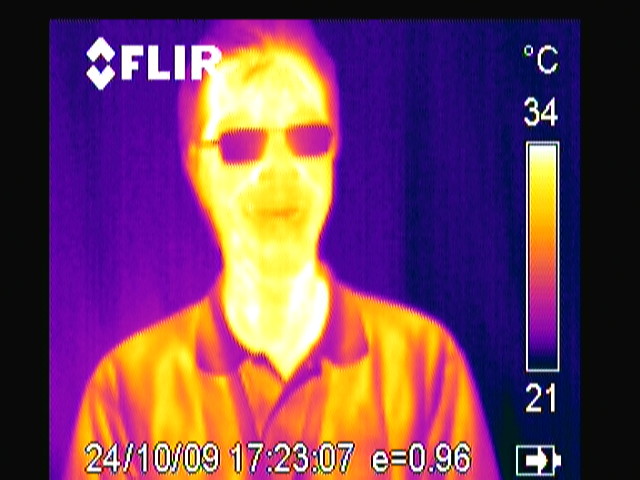 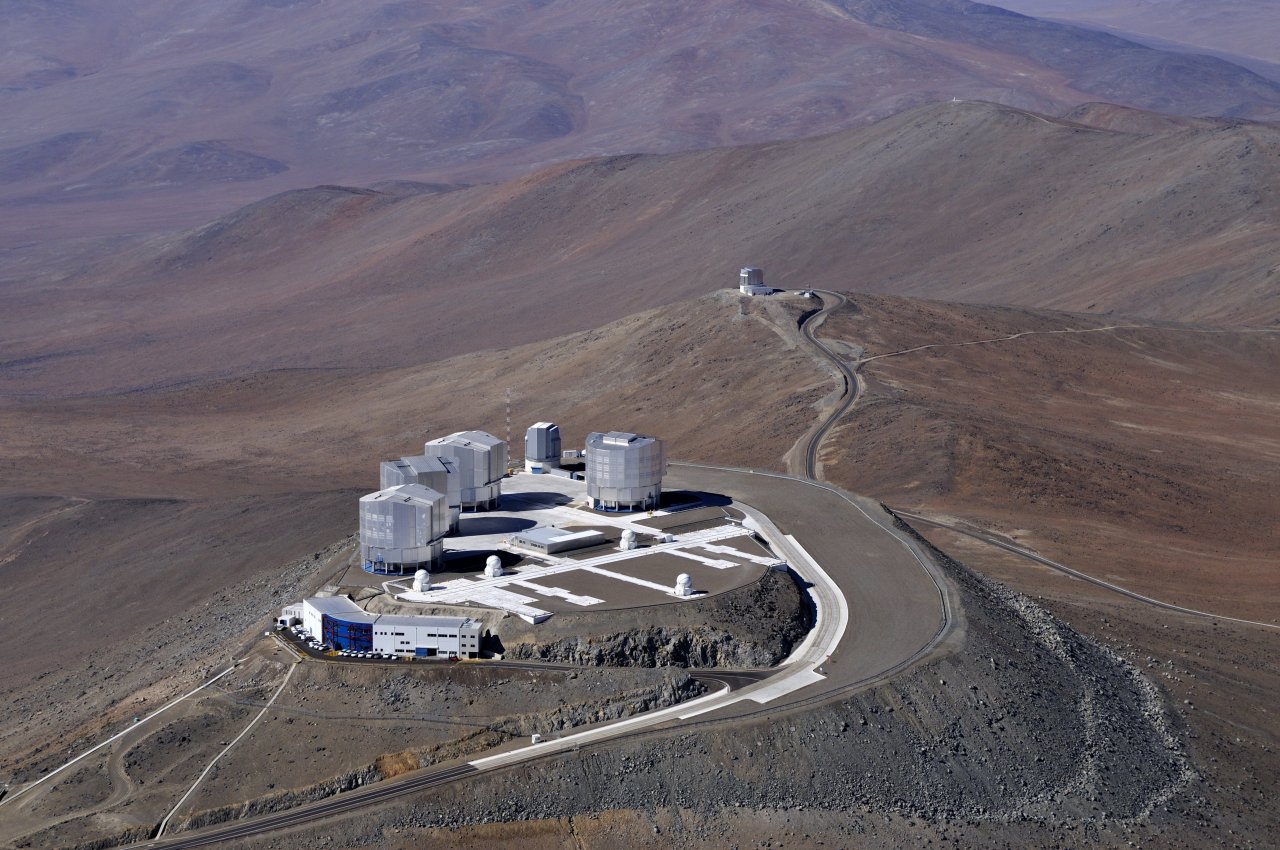 Eine Nacht auf Paranal
Eines der 8m Teleskope
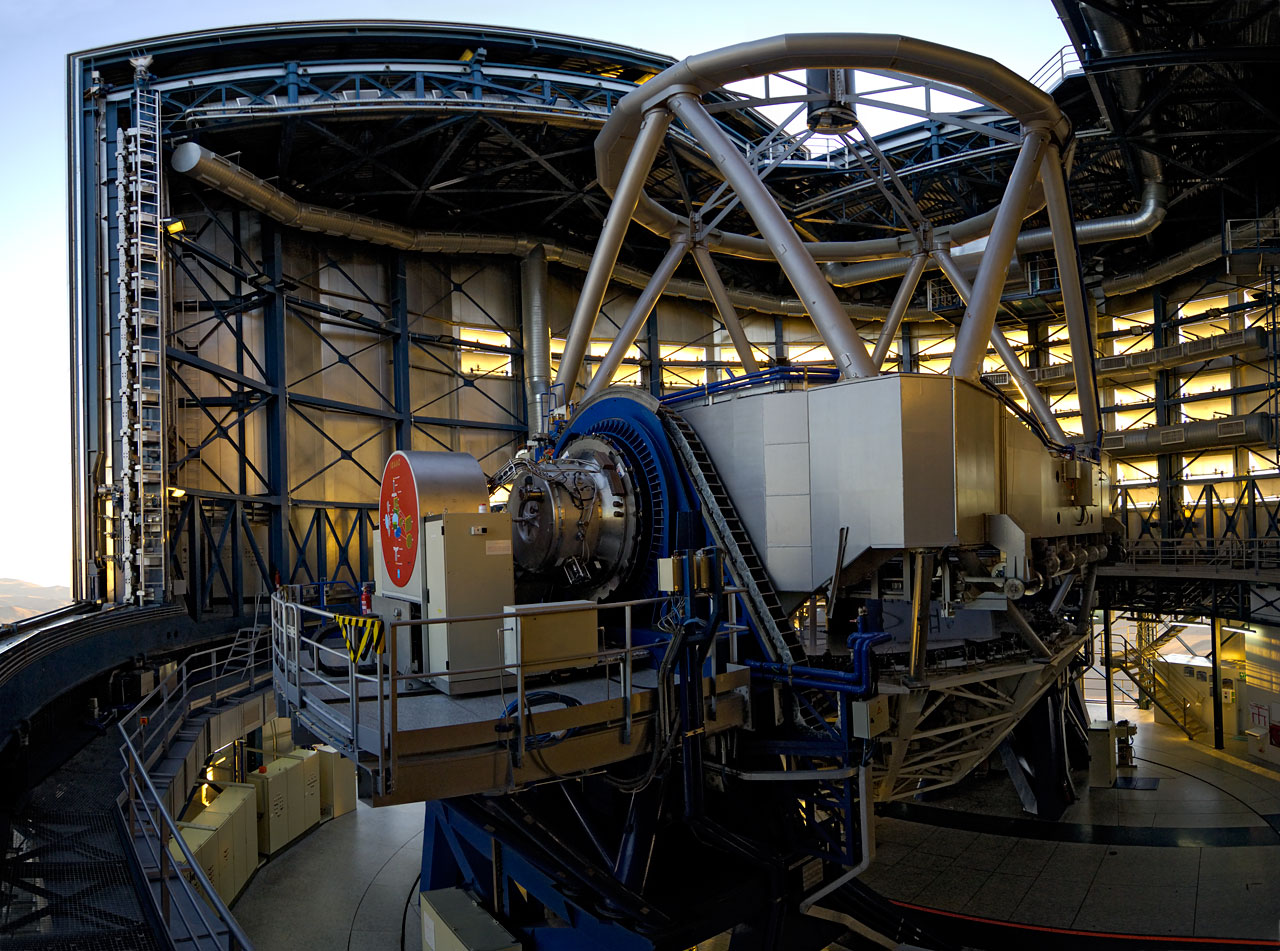 Volle Kontrolle der Spiegel
13
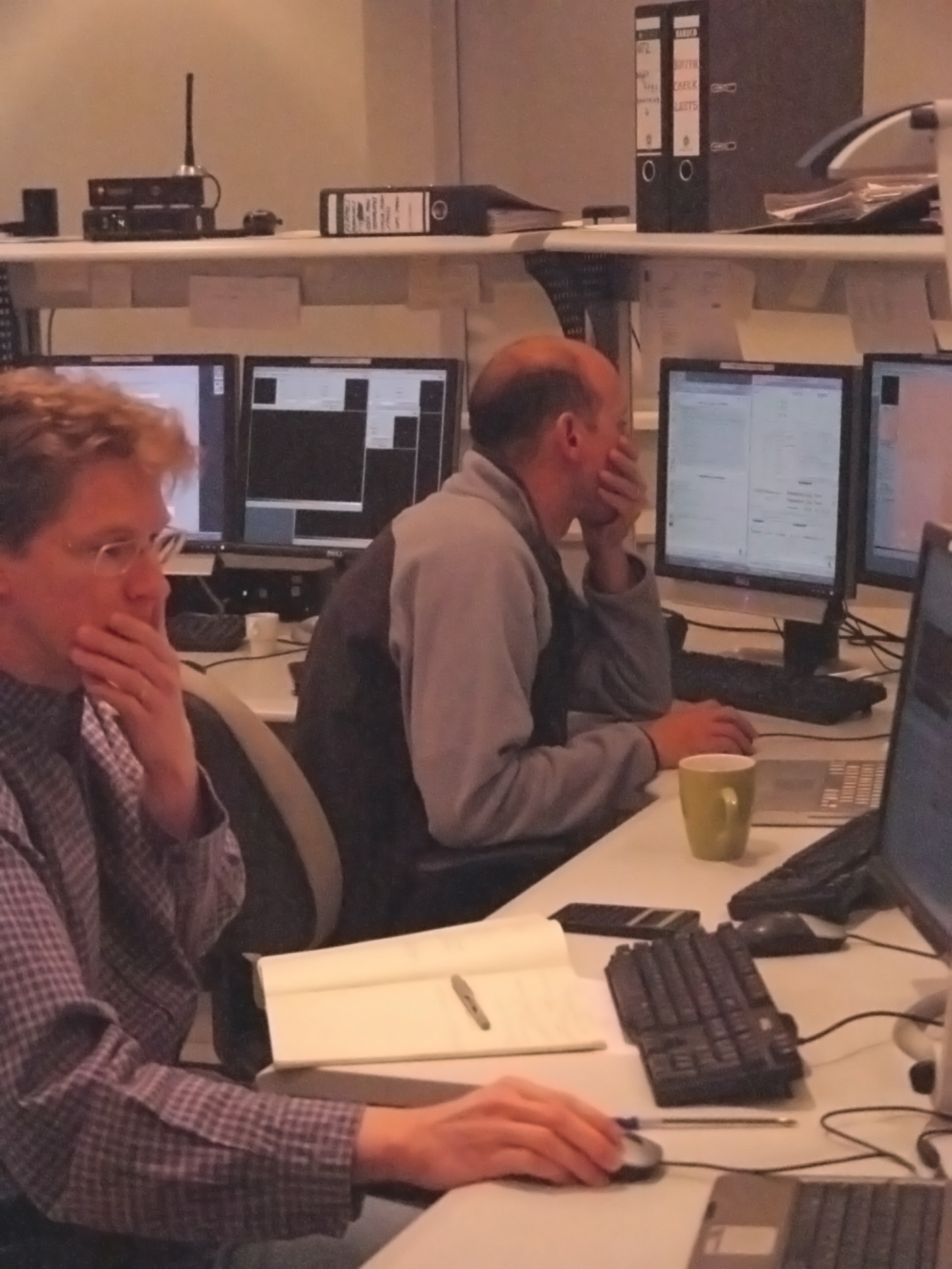 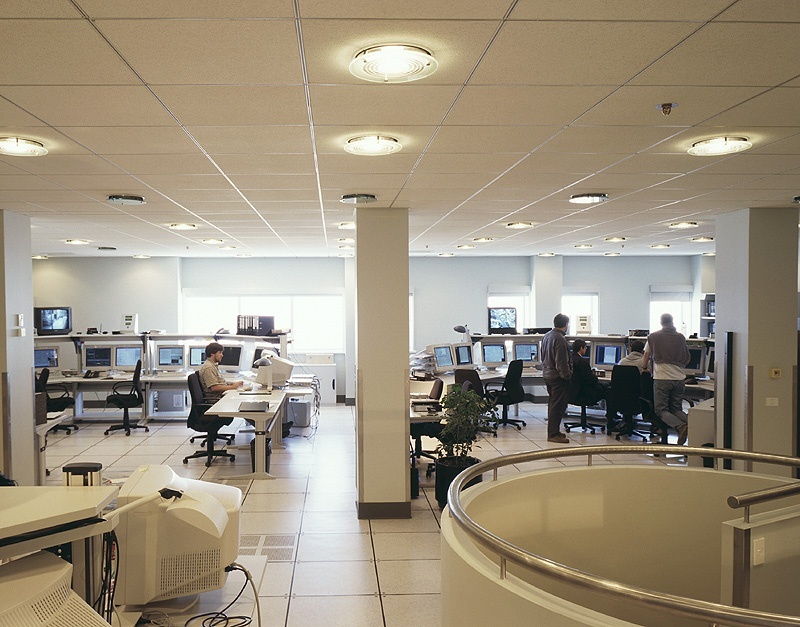 Kleiderwechsel
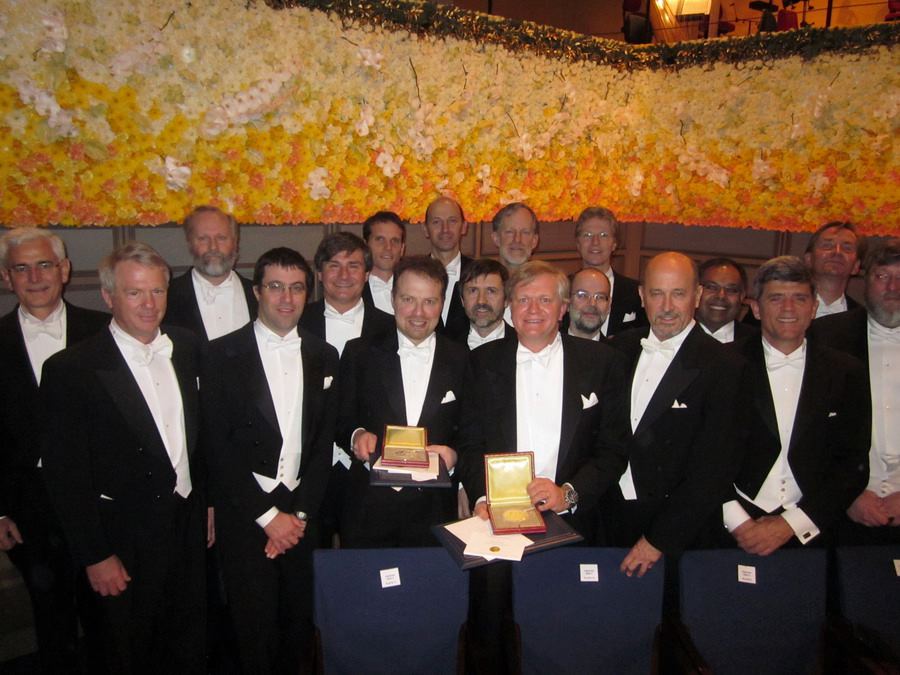 Beiträge zur Kosmologie
Goobar & Leibundgut 2011
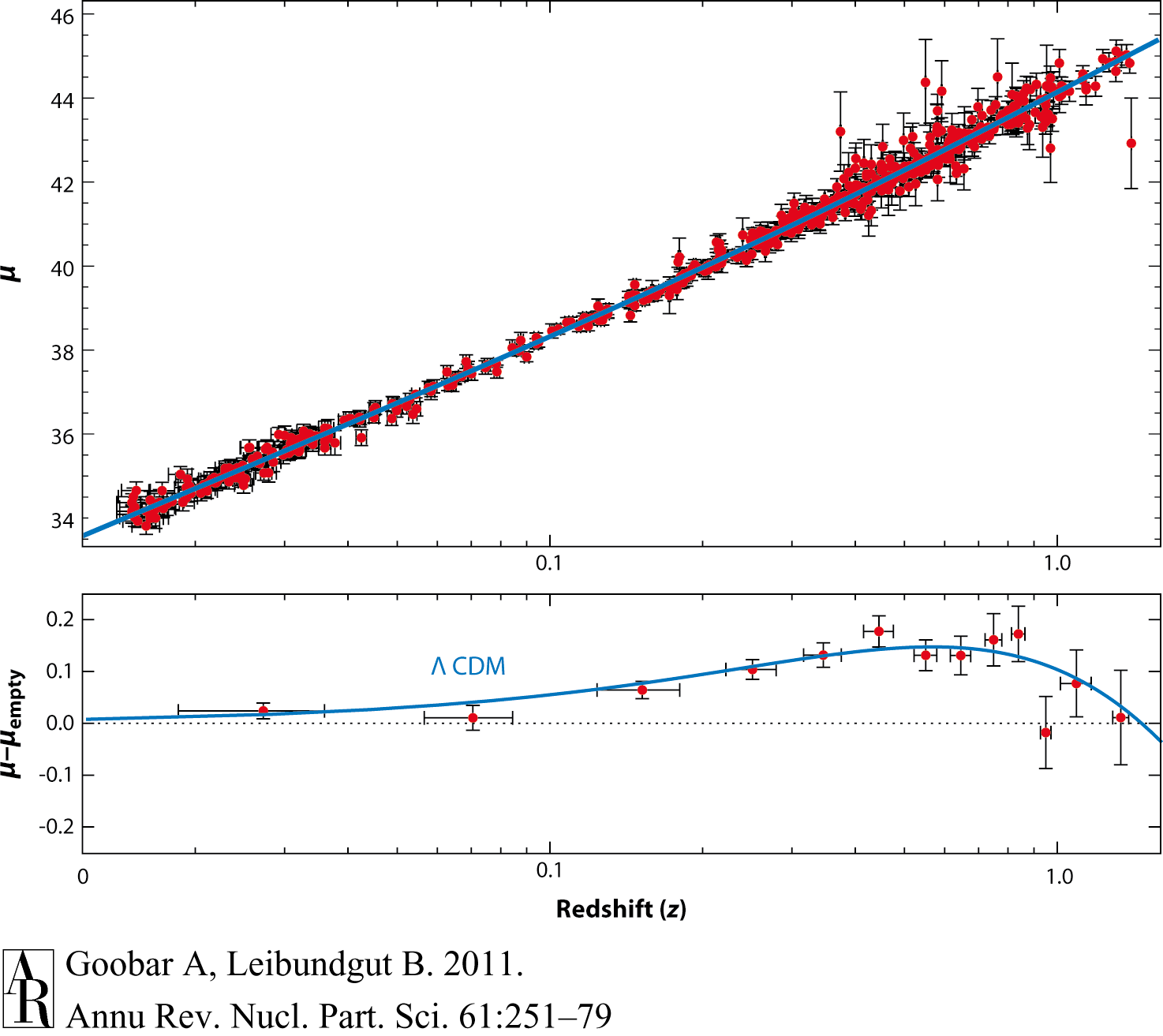 Wichtiger Beitrag zur Messung der beschleunigten Expansion durch Supernovae Physik Nobelpreis 2011
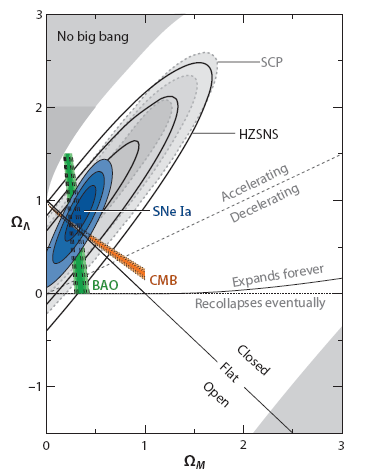 560 SNe Ia
ALMA
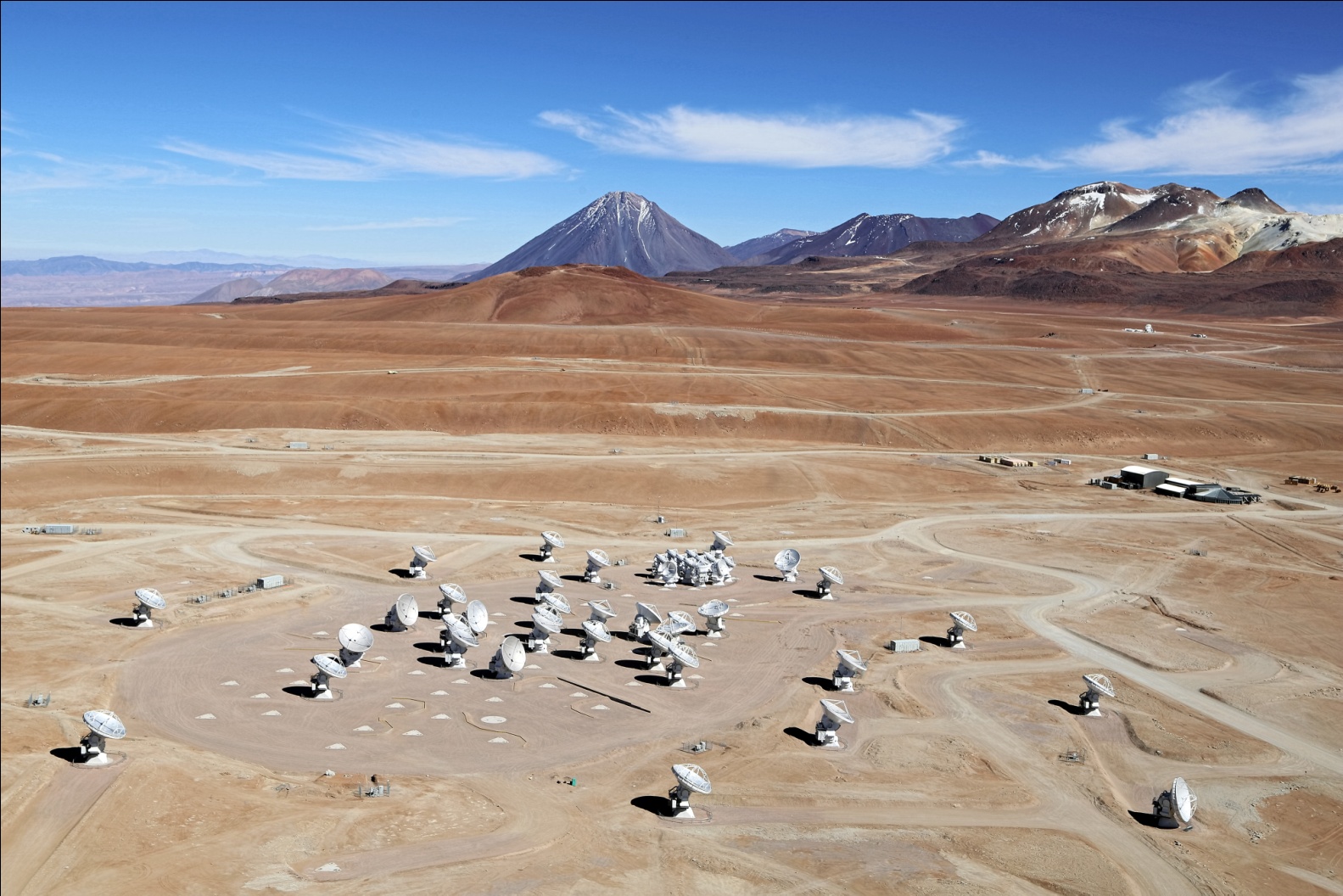 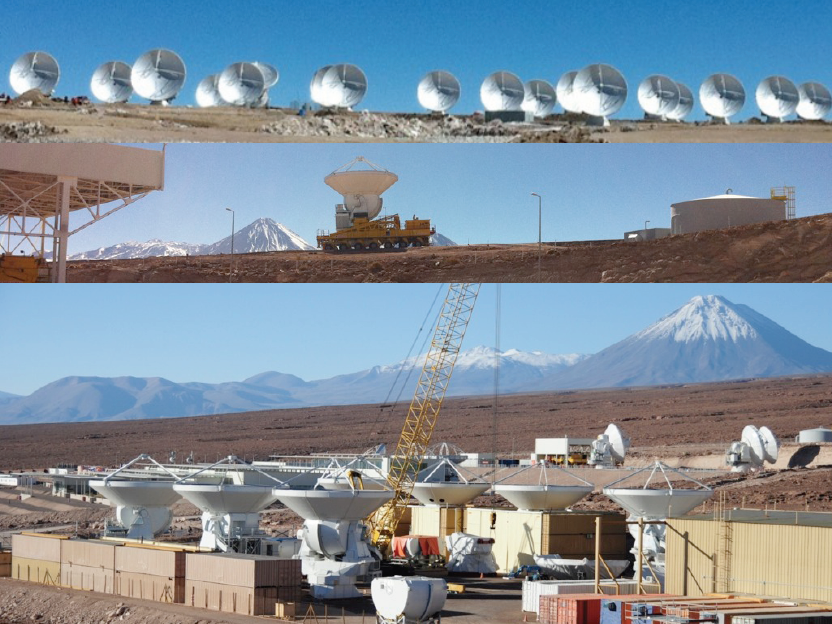 ALMA Antennentransport
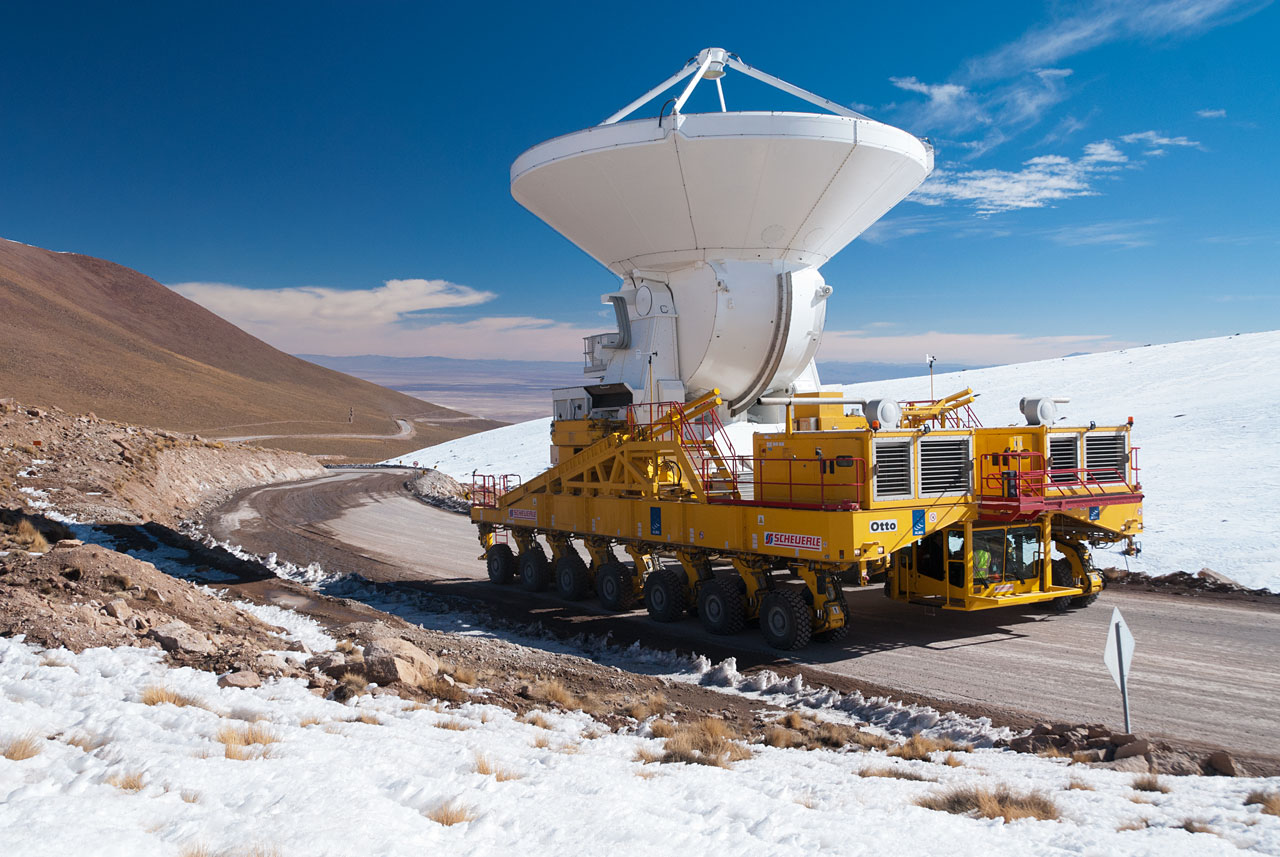 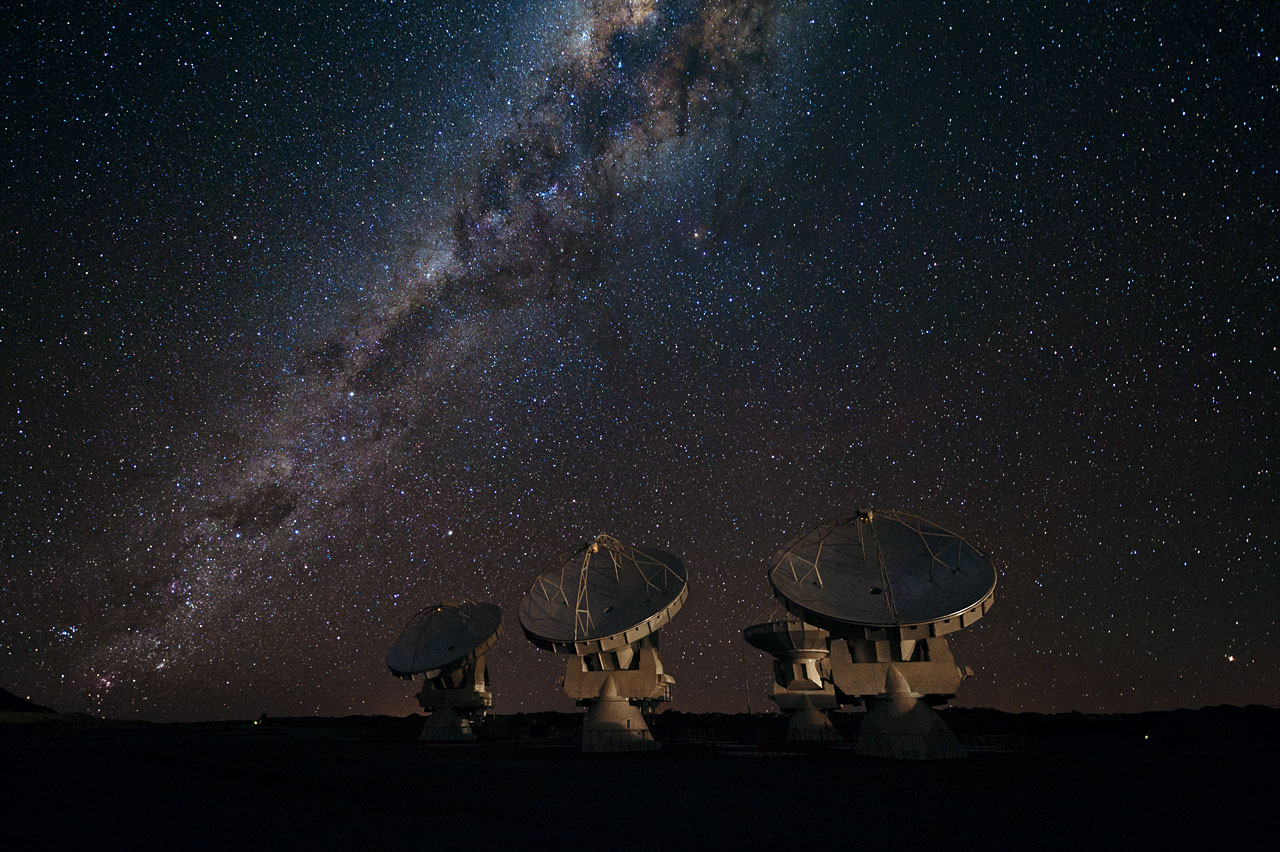 Helix Nebel
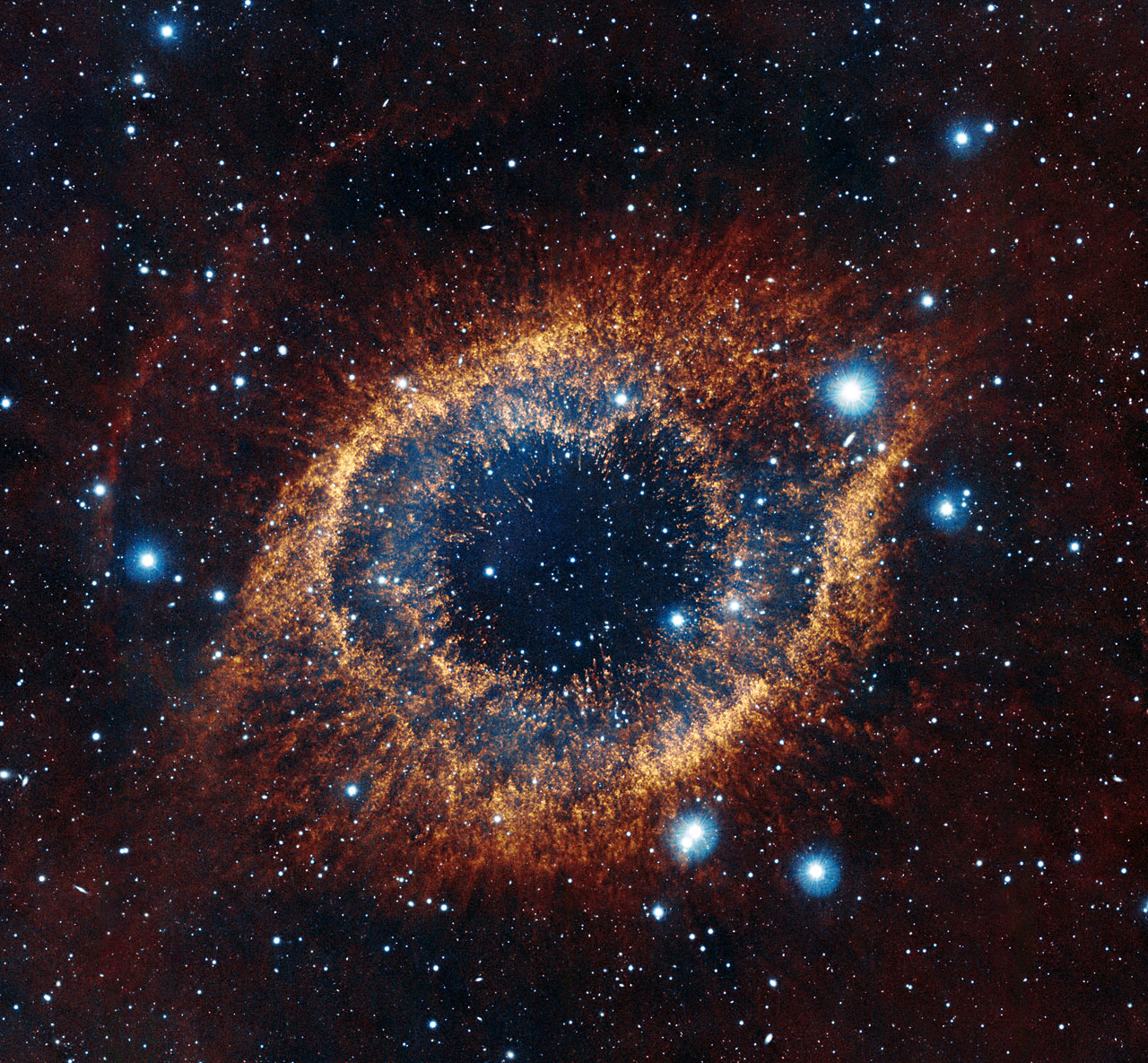 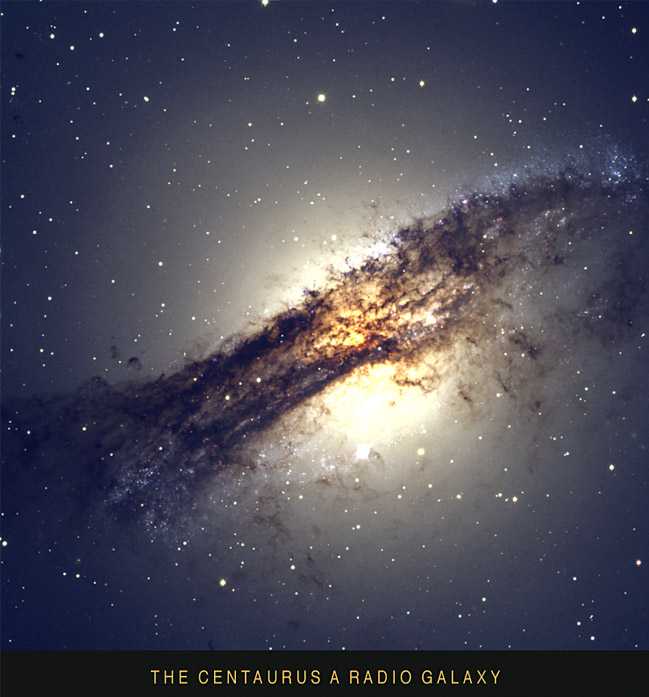 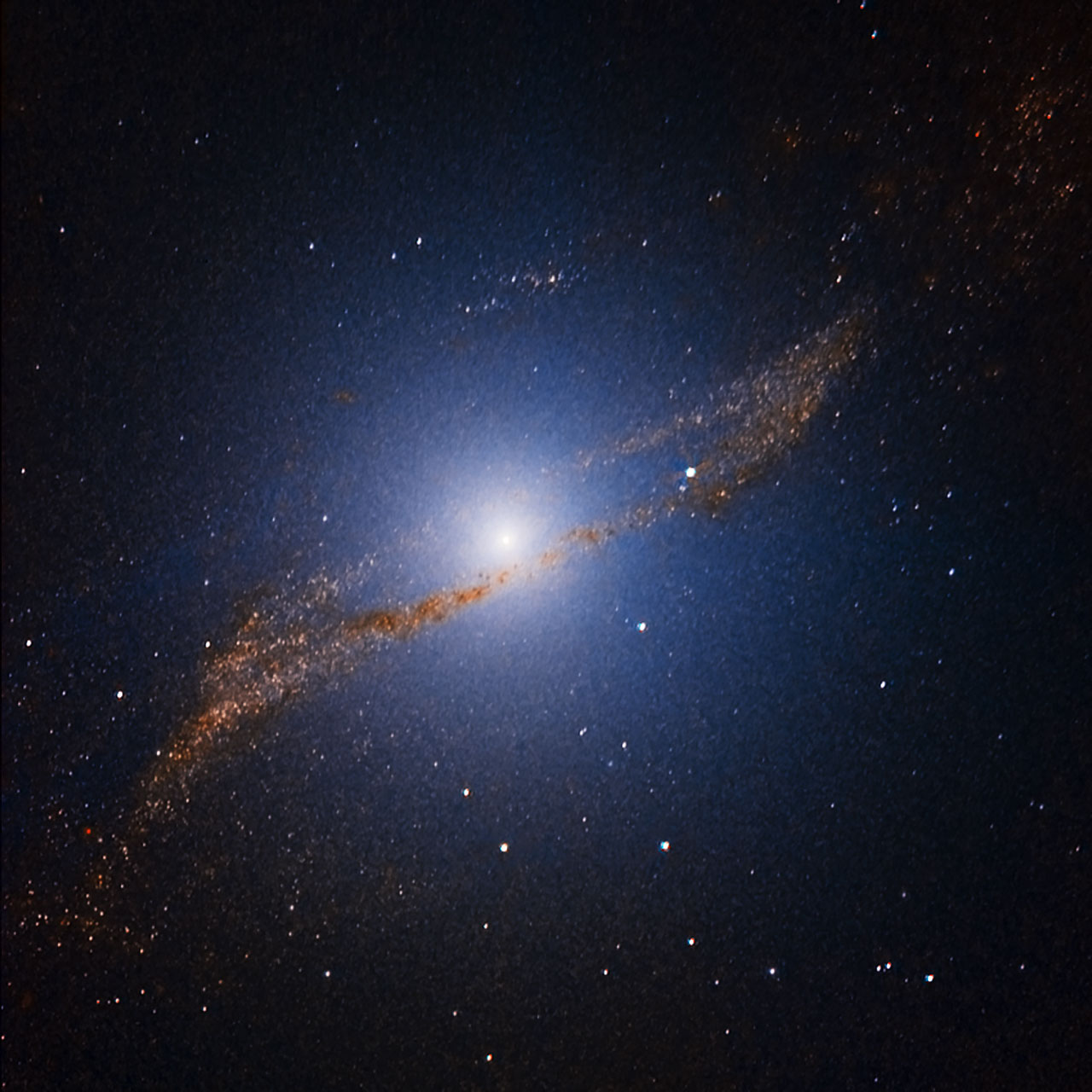 ESO’s nächstes Projekt Das E-ELT
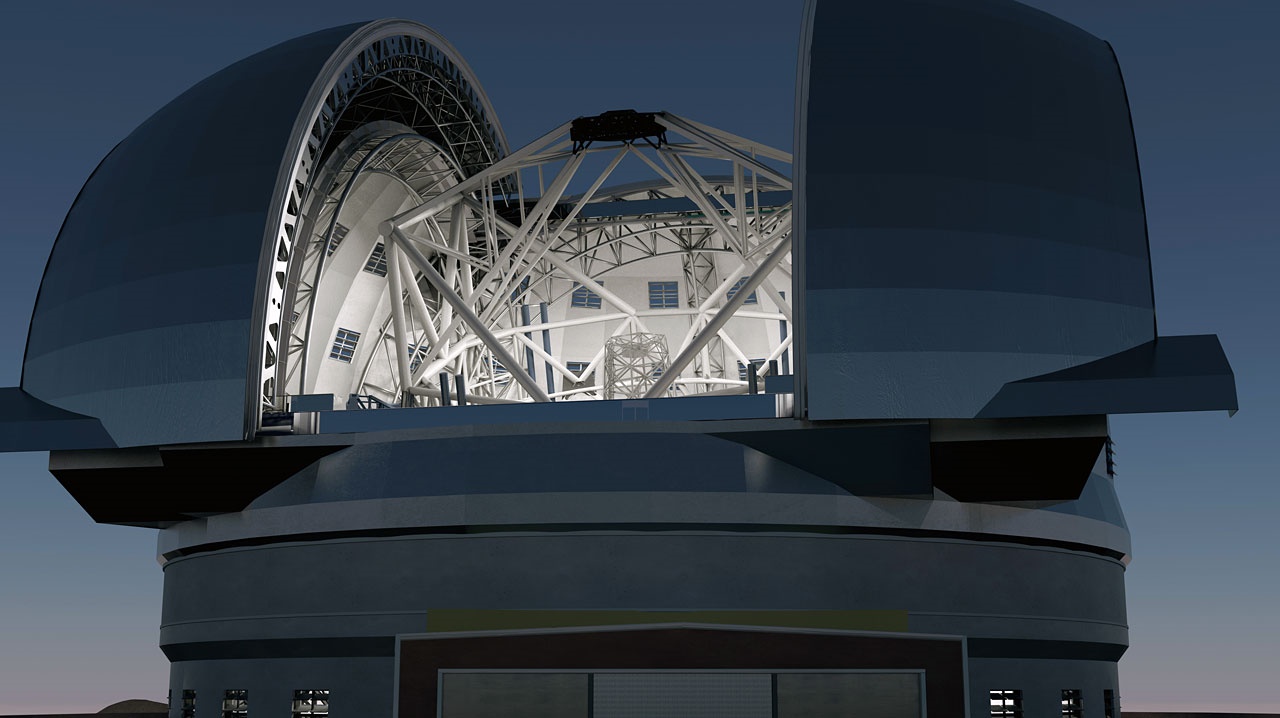 Ein Zukunftstraum
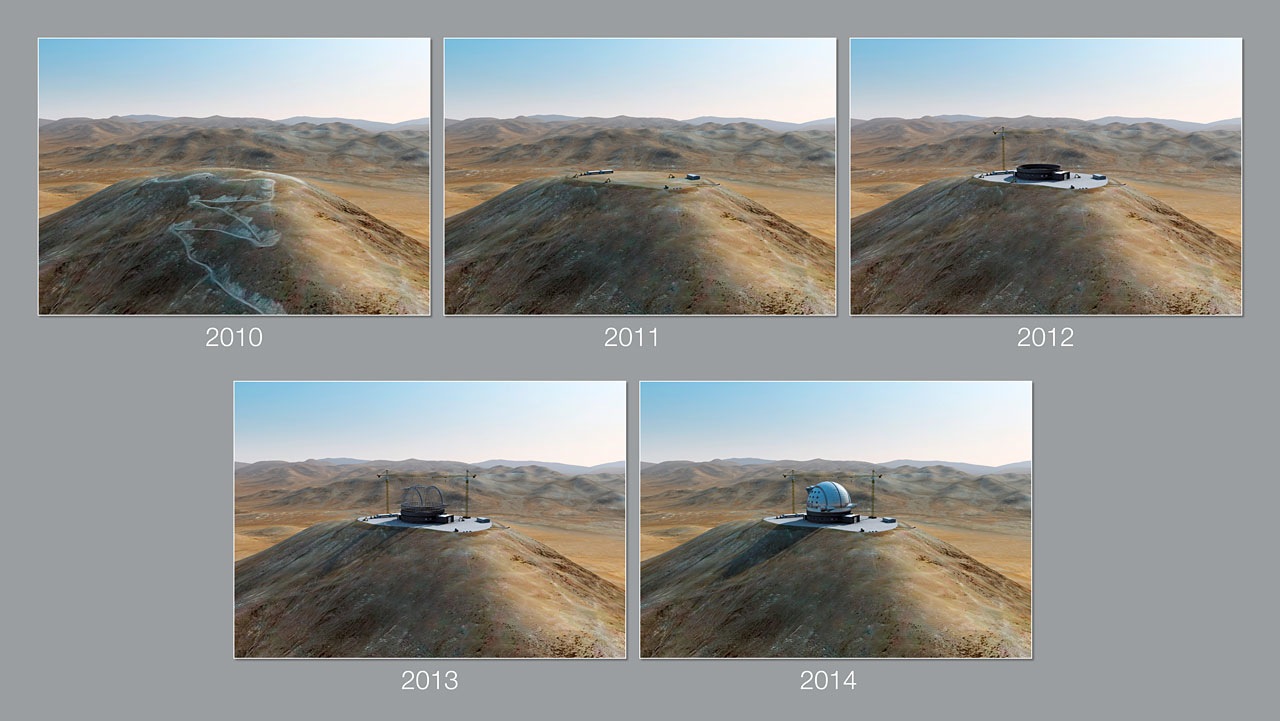